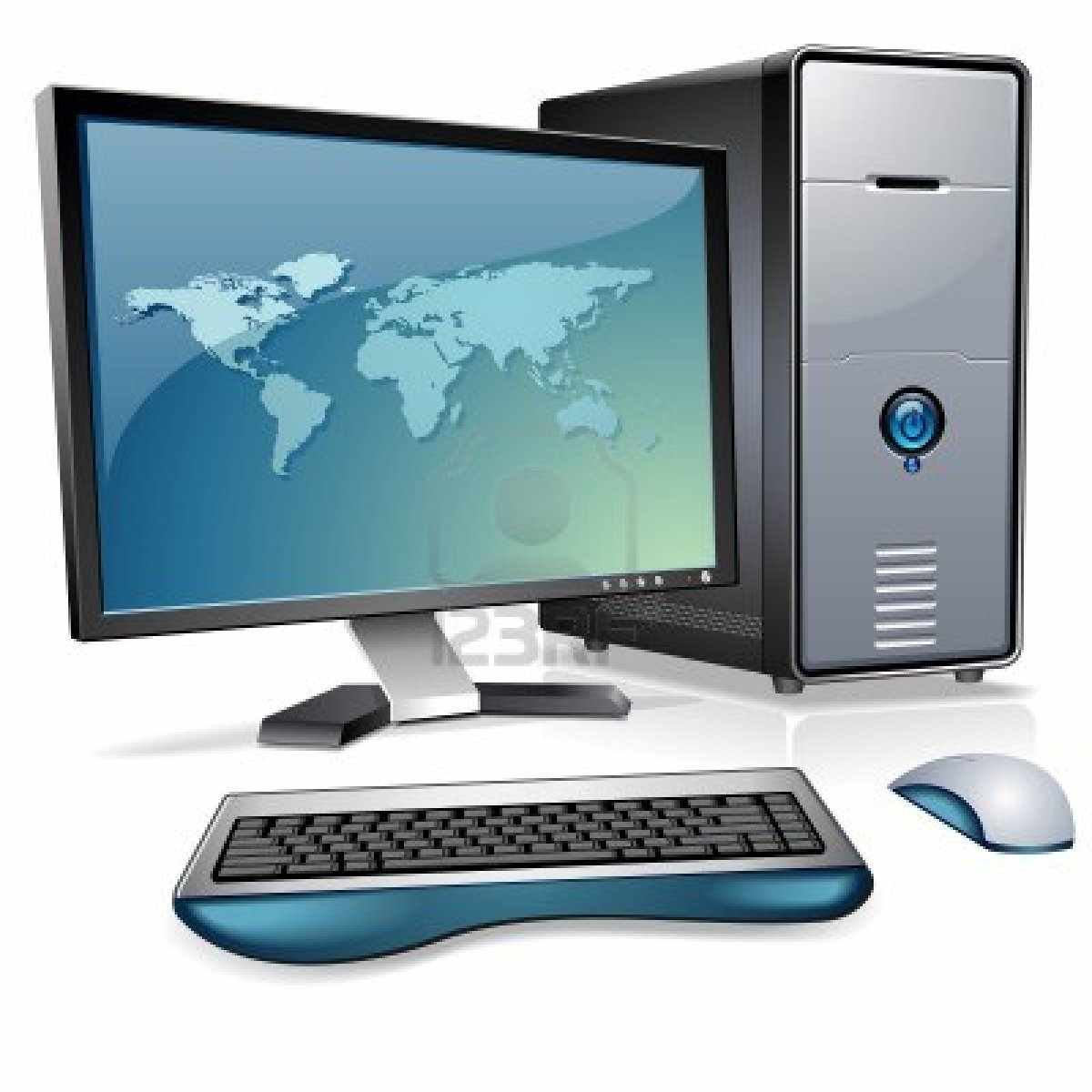 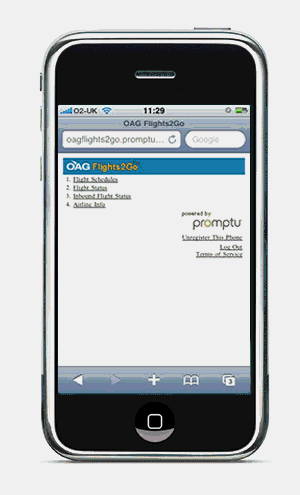 স্বাগতম
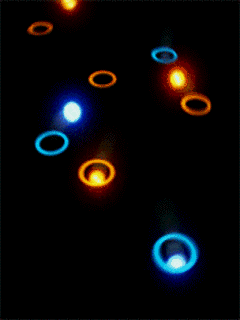 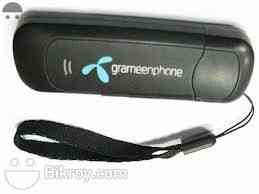 পরিচিতি
শ্রেণীঃ পঞ্চম
বিষয়ঃ প্রাথমিক
বিজ্ঞান
অধ্যায়ঃ দশম
(1মপর্ব)
মোঃ গোলাম 
মোস্তফা
প্রধান শিক্ষক
বেতুড়া সরকারী প্রাথমিক বিদ্যালয়।
বিরল- দিনাজপুর।
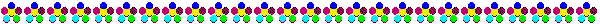 https://www.youtube.com/watch?v=vZqvPuVc42c&t=63s
তথ্য ভিডিও প্রর্দশন
পাঠ শিরোনাম
আমাদের জীবনে তথ্য
শিখন ফল
১. উপাত্ত ও তথ্যের মধ্যে সম্পর্ক জানবে।
২. কীভাবে তথ্য উৎপন্ন হয় তা জানবে।
৩. কম্পিউটার কী ও তা কী কাজে ব্যবহার করা হয়    
     তা জানবে।
কম্পিউটারের বিভিন্ন অংশের নাম
মনিটর
স্পিকার
মাউস
প্রিন্টার
সিপিইউ
কি-বোর্ড
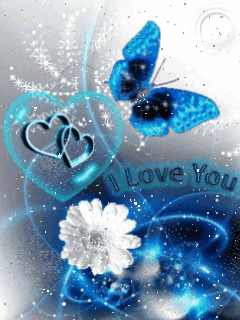 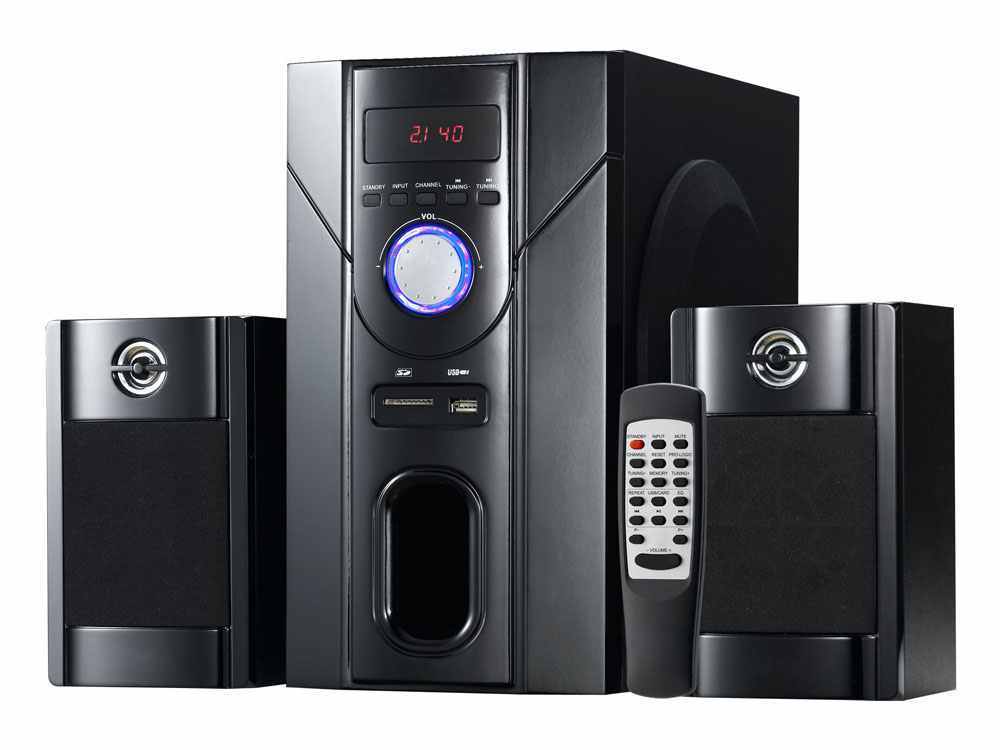 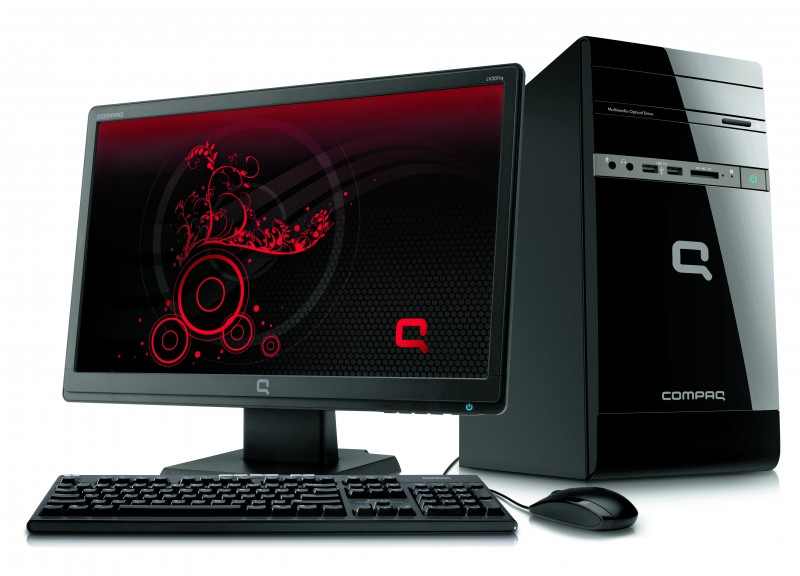 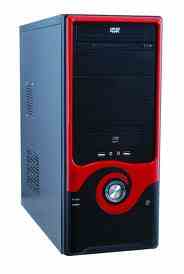 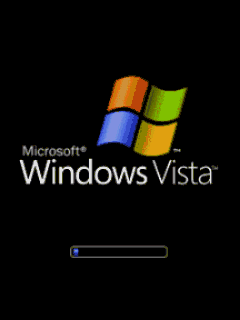 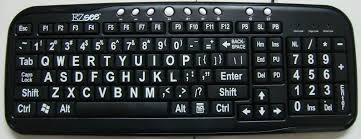 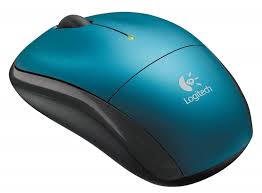 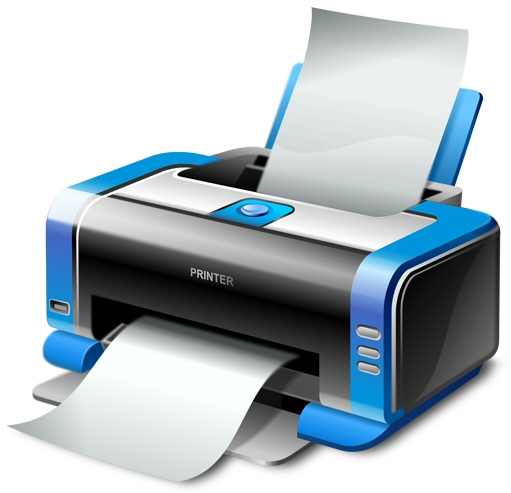 কম্পিউটারের বিভিন্ন অংশের বল।
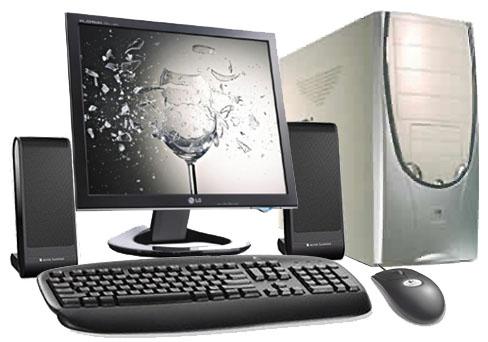 মনিটর
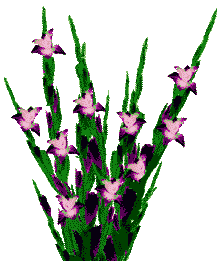 সিপিইউ
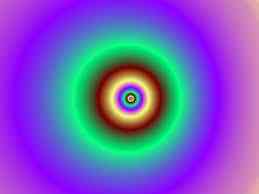 স্পিকার
স্পিকার
মাউস
কি-বোর্ড
কম্পিউটারের বিভিন্ন অংশের কাজ
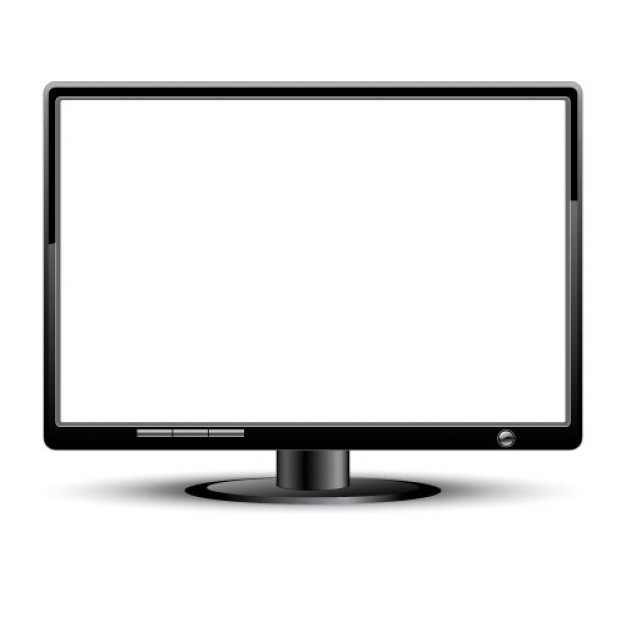 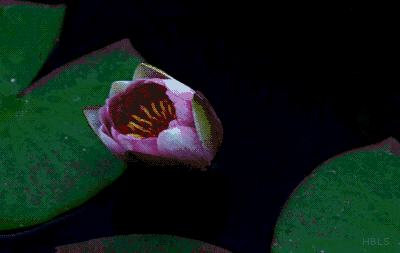 মনিটরের মাধ্যমে ফলাফল দেখা যায়
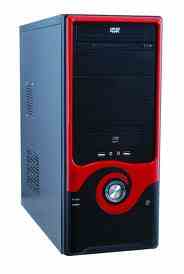 সি,পি,ইউতে সব তথ্য জমা রাখে এবং প্রয়োজনে ব্যবহার    
                                 করে।
কম্পিউটারের বিভিন্ন অংশের কাজ
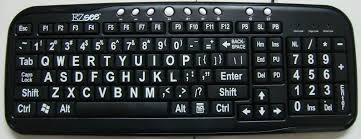 কি-বোর্ড এর মাধ্যমে তথ্য গ্রহন করে।
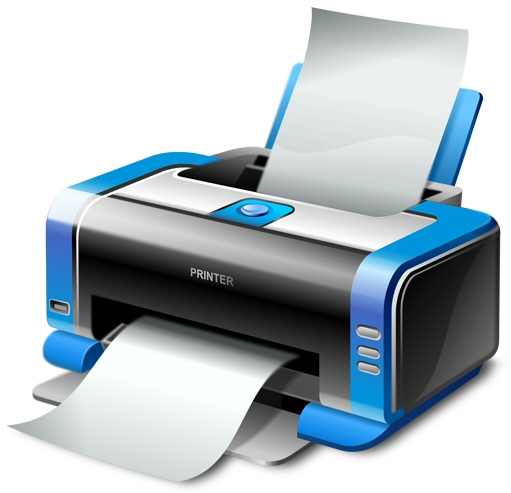 প্রিন্টারের মাধ্যমে ফলাফল বের করে দেয়।
আমার সোনার বাংলা
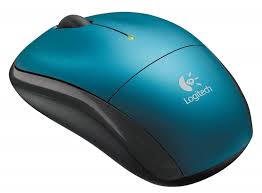 মাউস এর মাধ্যমে তথ্য গ্রহন করে।
কম্পিউটারের বিভিন্ন অংশের কাজ
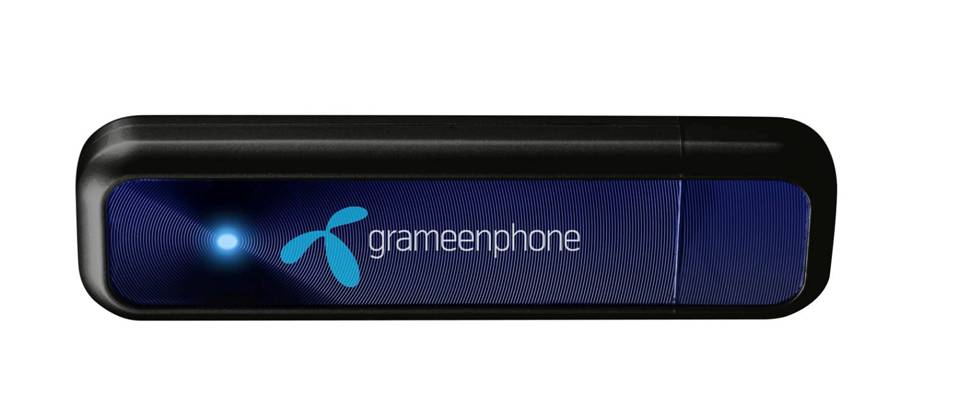 মডেমের মাধ্যামে ইন্টারনেট সংযোগ দেওয়া হয়।
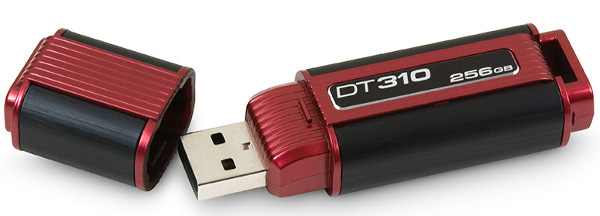 পেইনড্রাইভের মাধ্যমে বিভিন্ন রকম তথ্য দেওয়া
 নেওয়া করা যায়
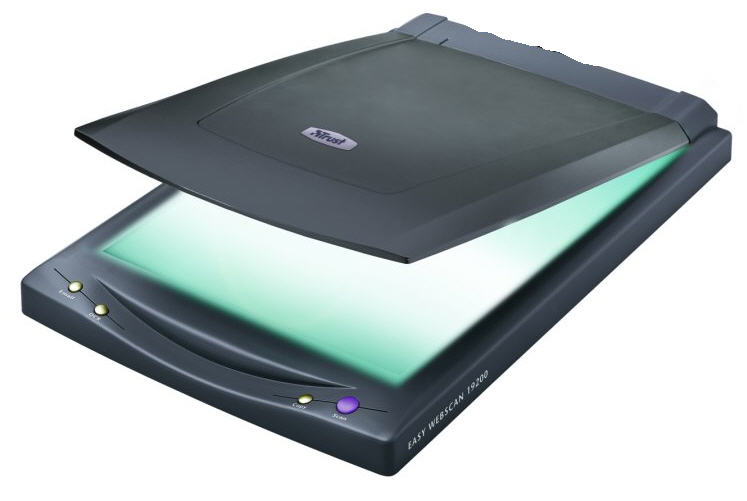 স্ক্যানার মাধ্যমে তথ্য গ্রহন করে।
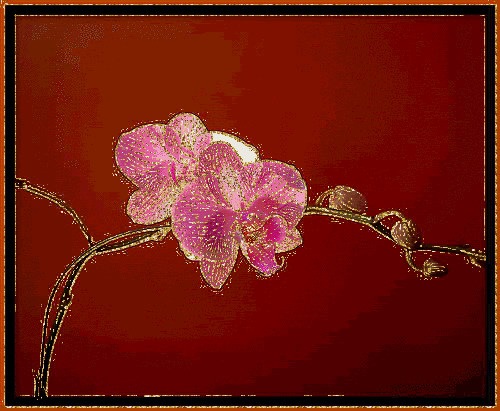 কম্পিউটারের ইনপুট ডিভাইসগুলোর নাম
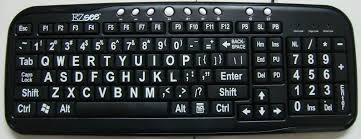 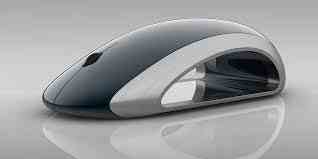 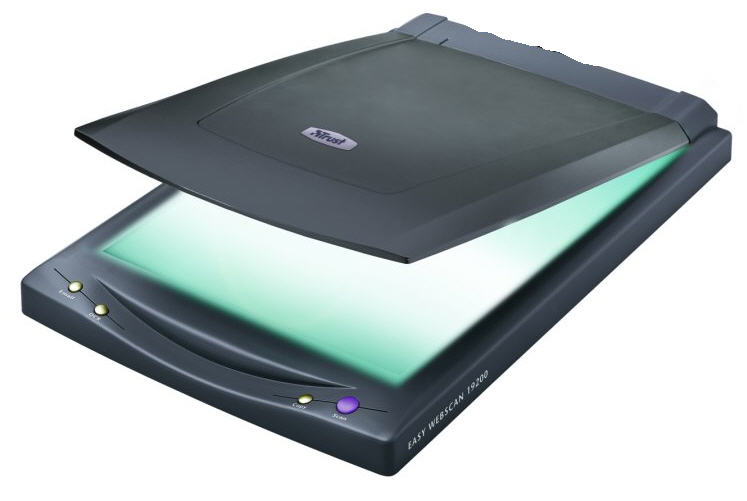 কি-বোর্ড
মাউস
স্ক্যানার
কম্পিউটারের আউটপুট ডিভাইসগুলোর নাম
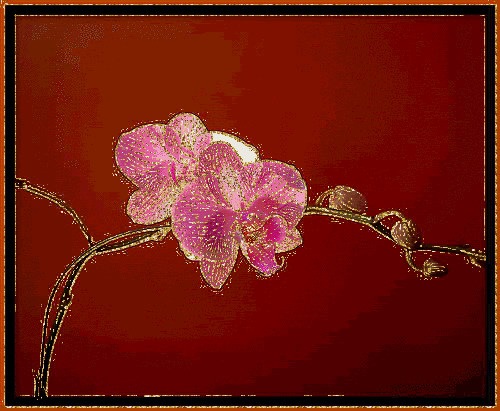 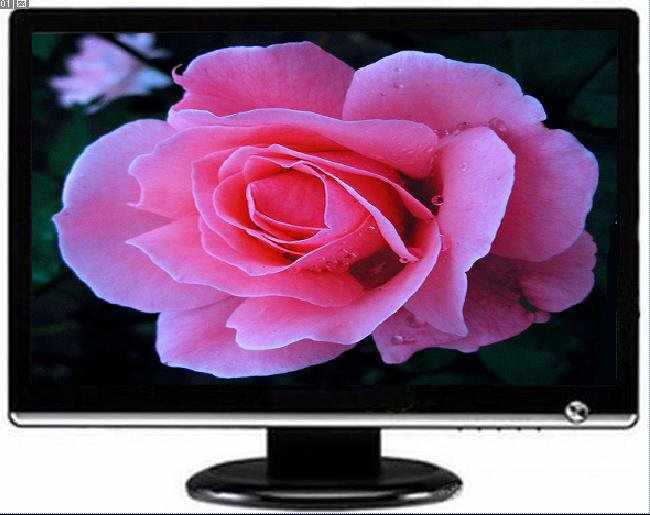 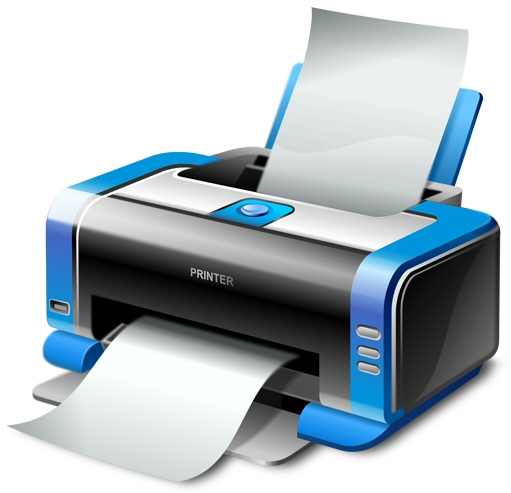 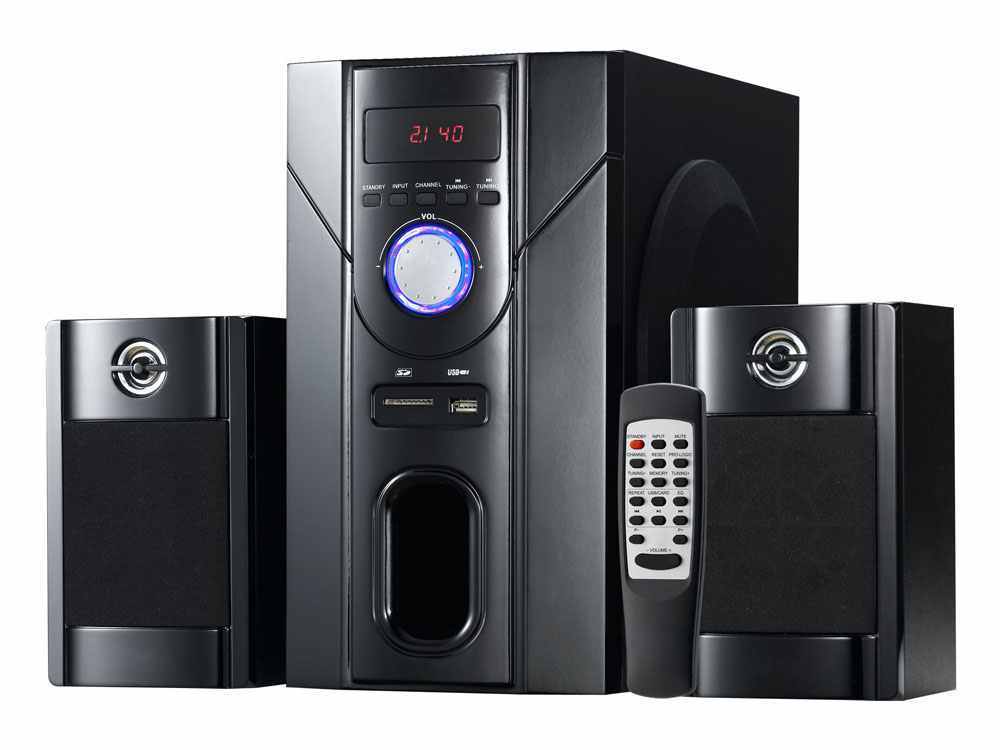 মনিটর
আমার সোনার বাংলা
প্রিন্টার
স্পিকার
পাঠের সাথে সংযোগ স্থাপন
পাঠ্য বই এর  ‌‌‌‌‌‌‌‌‍‍আমাদের জীবনের তথ্য  পাঠটি নীরবে পড়।
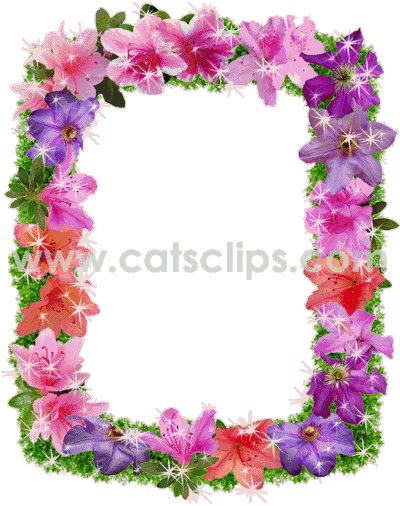 দল গঠন
মনিটর
প্রিন্টার
স্পিকার
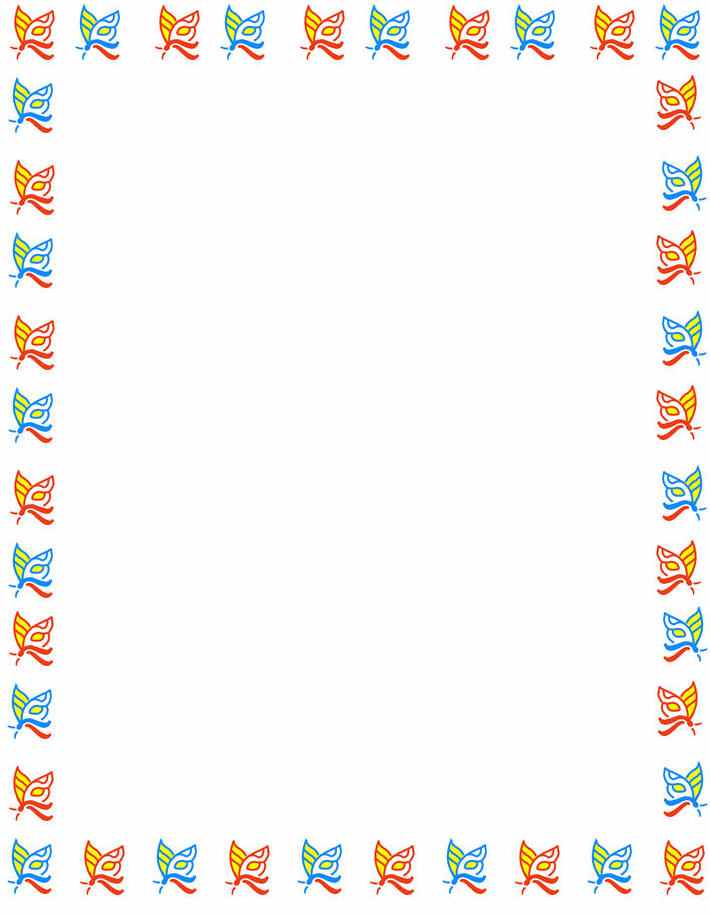 ১। কম্পিউটারের যে কোন ৩টি অংশের নাম লিখ ?
(প্রিন্টার দল)
২। কম্পিউটারের আউটপুট ডিভাইসগুলোর নাম লিখ ?
  (মনিটর দল)
৩। কম্পিউটারের ইনপুট ডিভাইসগুলোর নাম লিখ ?
(স্পিকার দল)
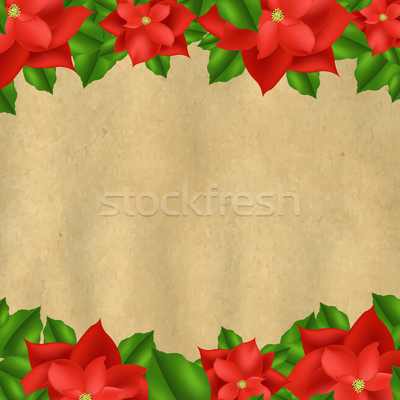 ১। মনিটর, মাউস, সিপিইউ।
২। মনিটর, প্রিন্টার, স্পিকার।
৩। মাউস, কী-বোর্ড, স্ক্যানার
বাম পাশের সাথে ডান পাশের মিল কর।
ইনপুট 
আউটপুট ইনপুট আউটপুট
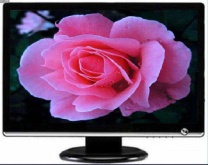 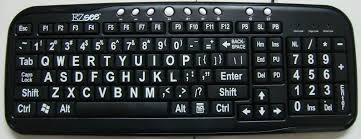 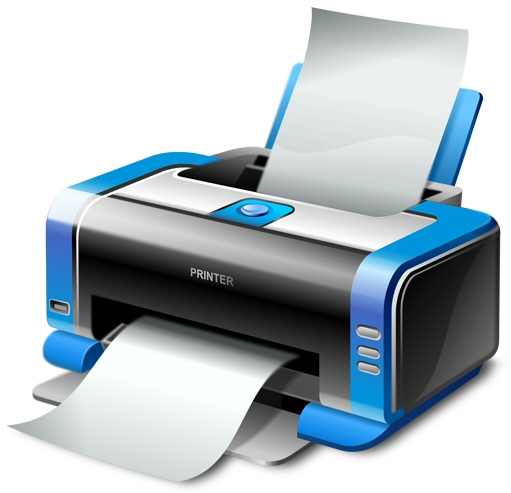 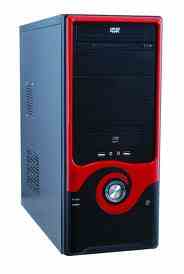 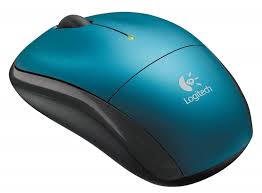 মূল্যায়ন
কম্পিউটারের যে কোন ৩টি অংশের কাজ লিখ ?
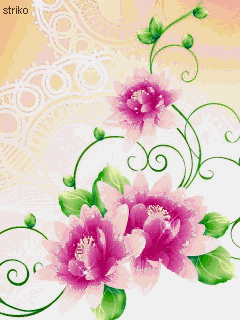 ধন্যবাদ